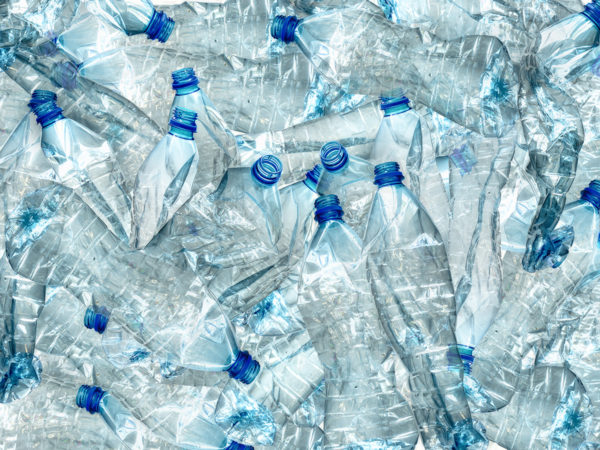 Introduction to Plastic
[Speaker Notes: Picture Credits (all used with “creative commons licenses” under advanced Google Search):]
What is plastic?
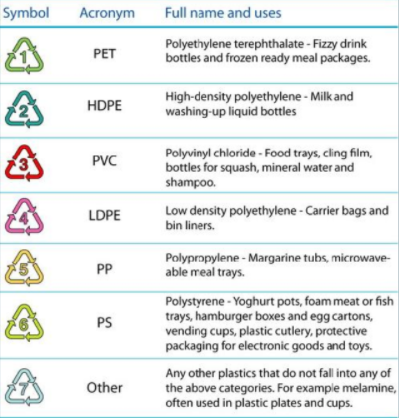 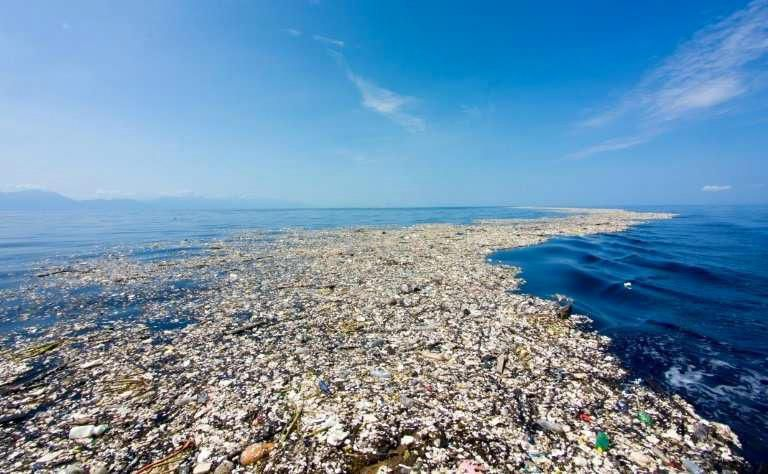 [Speaker Notes: Cheap and versatile!
There are many different forms
Man-made materials
Repeated units of smaller molecules→ monomers 
Most made from fossil fuels
Little natural biodegradation 
Leads to plastic accumulation!
Picture Credits (all used with “creative commons licenses” under advanced Google Search):]
Overall global plastic usage estimate (in million metric tons), 1950-2015
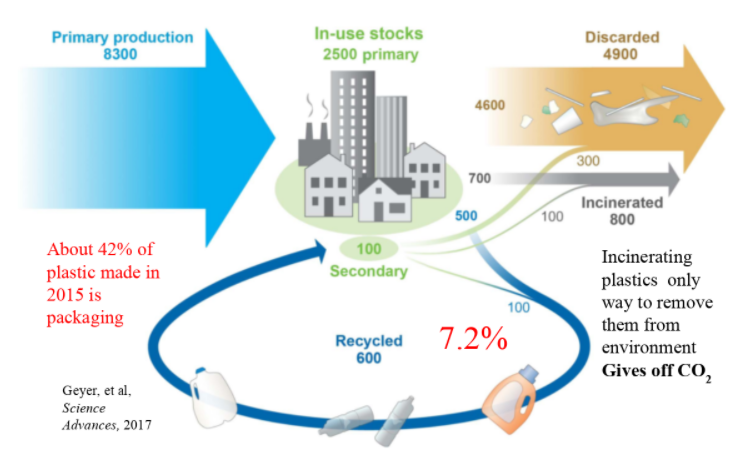 [Speaker Notes: Picture Credits (all used with “creative commons licenses” under advanced Google Search):]
How much plastic exactly?
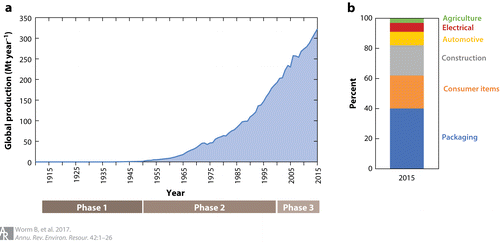 [Speaker Notes: We produce over 350 million tons of plastic per year globally! (Our World Data, 2015)
50% of this is single-use plastic
Over 8 million tons are dumped in the ocean every year (Ederer, Sluka 2020)
Picture Credits (all used with “creative commons licenses” under advanced Google Search):]
Where does plastic go?
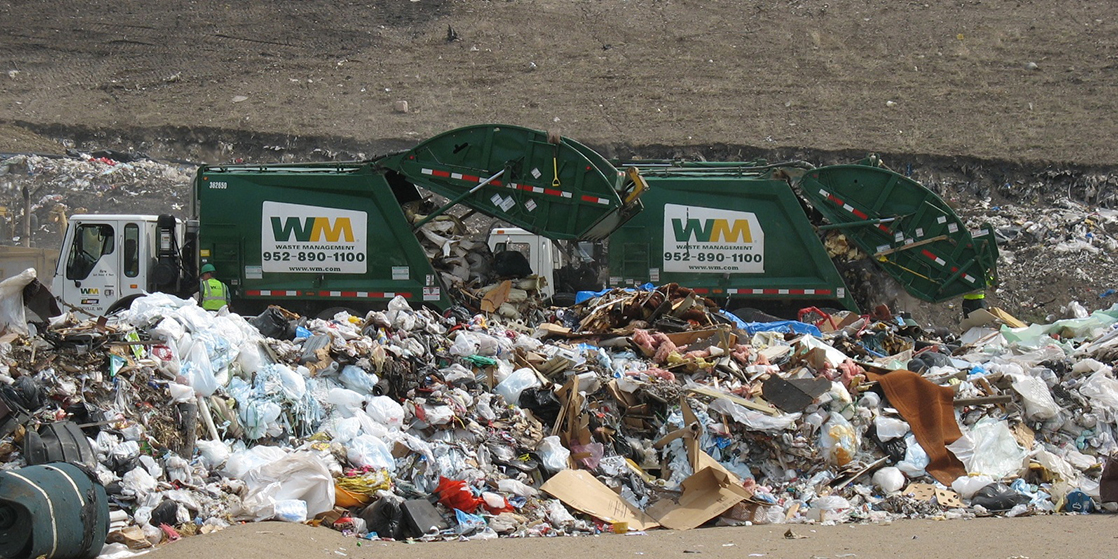 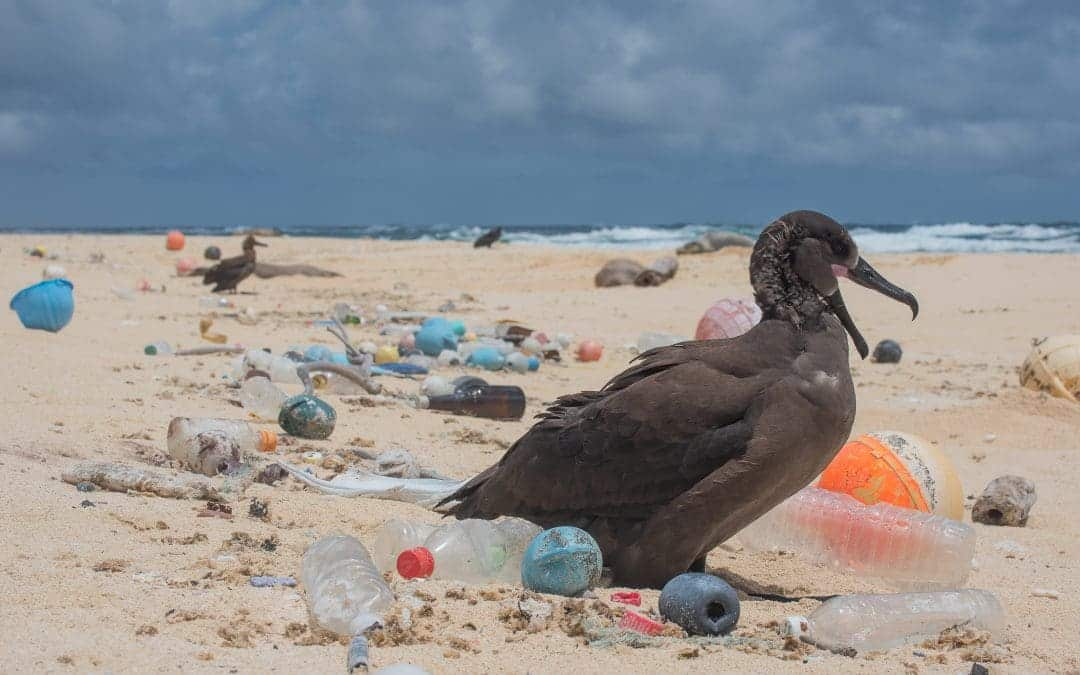 [Speaker Notes: Plastic is on the earth for several hundred years at least
Some get stored in landfills 
Methane is produced in these oxygen depleted environments 
Most end up in the ocean
Plastic of marine origin (fishing nets, cages, rope…)
Plastic not properly disposed of
Wind and rain pushes pollution into waterways which feeds into the ocean
Picture Credits (all used with “creative commons licenses” under advanced Google Search):
Bird surrounded by plastic: Matthew Chauvin @ https://oneworldfamily.de/en/the-ocean-clean-up-new-technology-to-rid-our-oceans-of-plastic-pollution/
Plastic in landfill: OpenStax Chemistry @ https://commons.wikimedia.org/wiki/File:Figure_41_00_01.jpg]
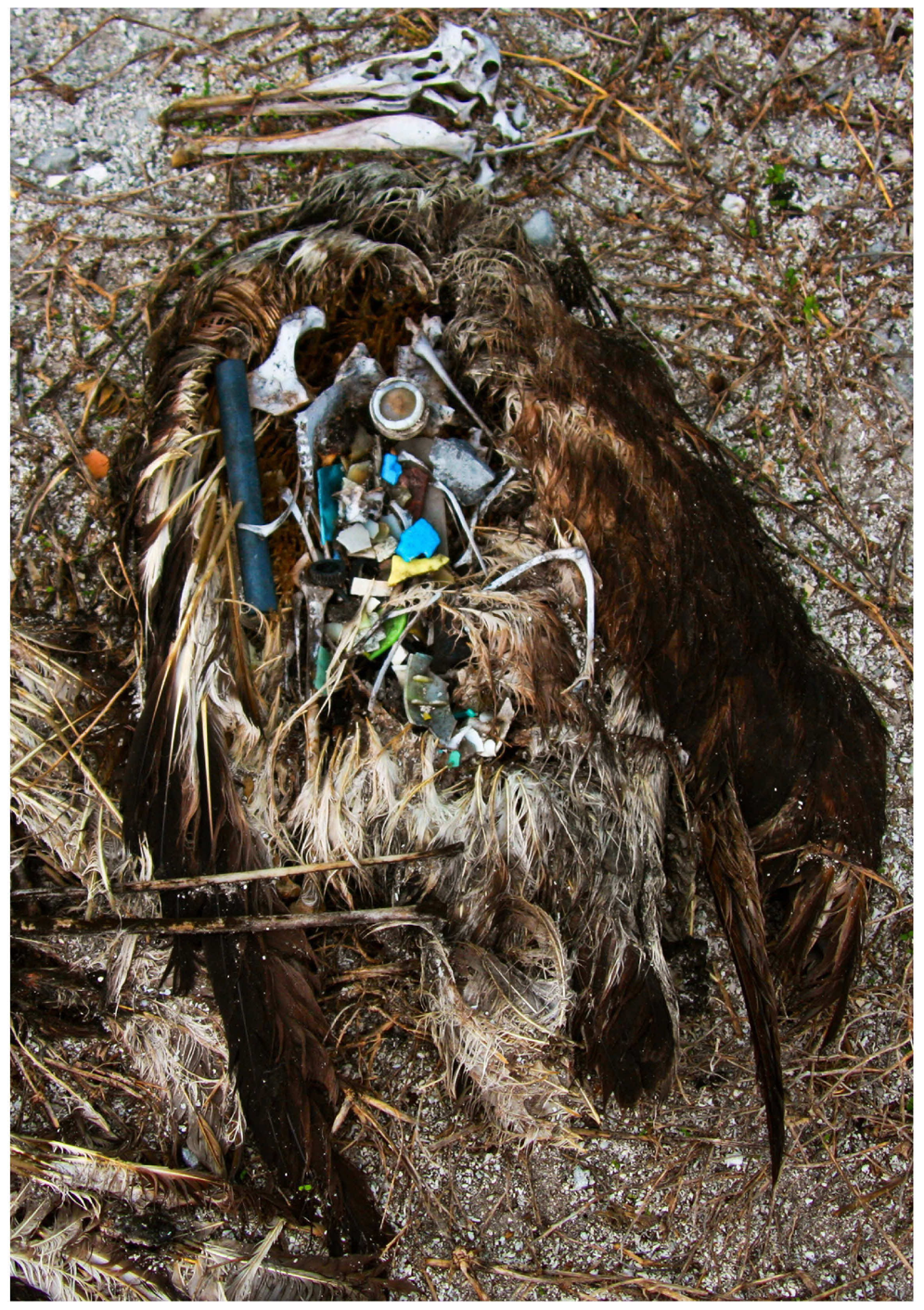 Why is it a problem?
Animal Ingestion
[Speaker Notes: Ingestion- Algae attaches itself onto plastic, releases a chemical (dimethyl sulfide) which birds can smell and eat
found in 60% of seabirds and 100% of sea turtles (2018, Ocean Conservancy)
Obstruct intestines
Limits the amount of food the animal can eat
Picture Credits (all used with “creative commons licenses” under advanced Google Search): 
Plastic in bird: Lindsay Young @ https://journals.plos.org/plosone/article/figure?id=10.1371/journal.pone.0007623.g002]
Why is it a problem?
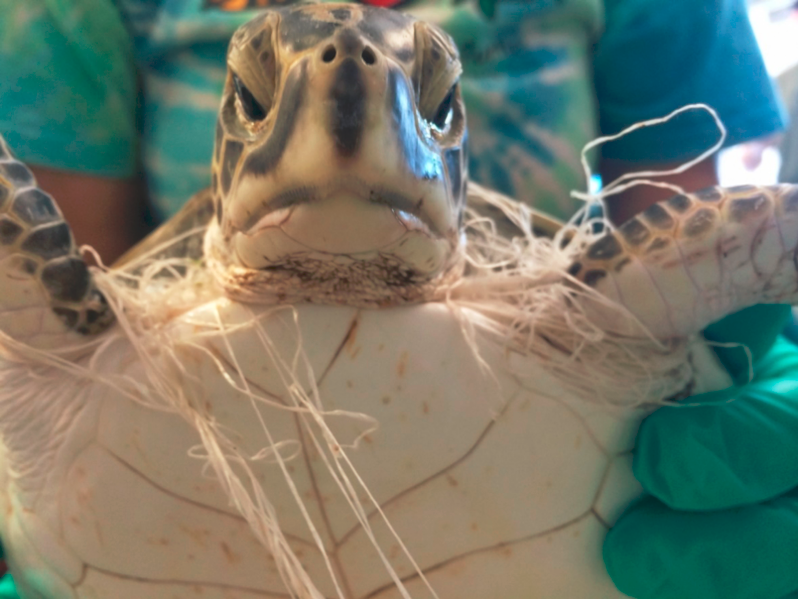 Entanglement
[Speaker Notes: Animals may drown, starve, or gain serious infections (fisheries.noaa.gov)
1 in 3 species of marine animals have been found entangled in marine litter (plasticoceans.org)
Picture Credits (all used with “creative commons licenses” under advanced Google Search): https://marinedebris.noaa.gov/multimedia/photos/impacts#prettyPhoto]
Why is it a problem?
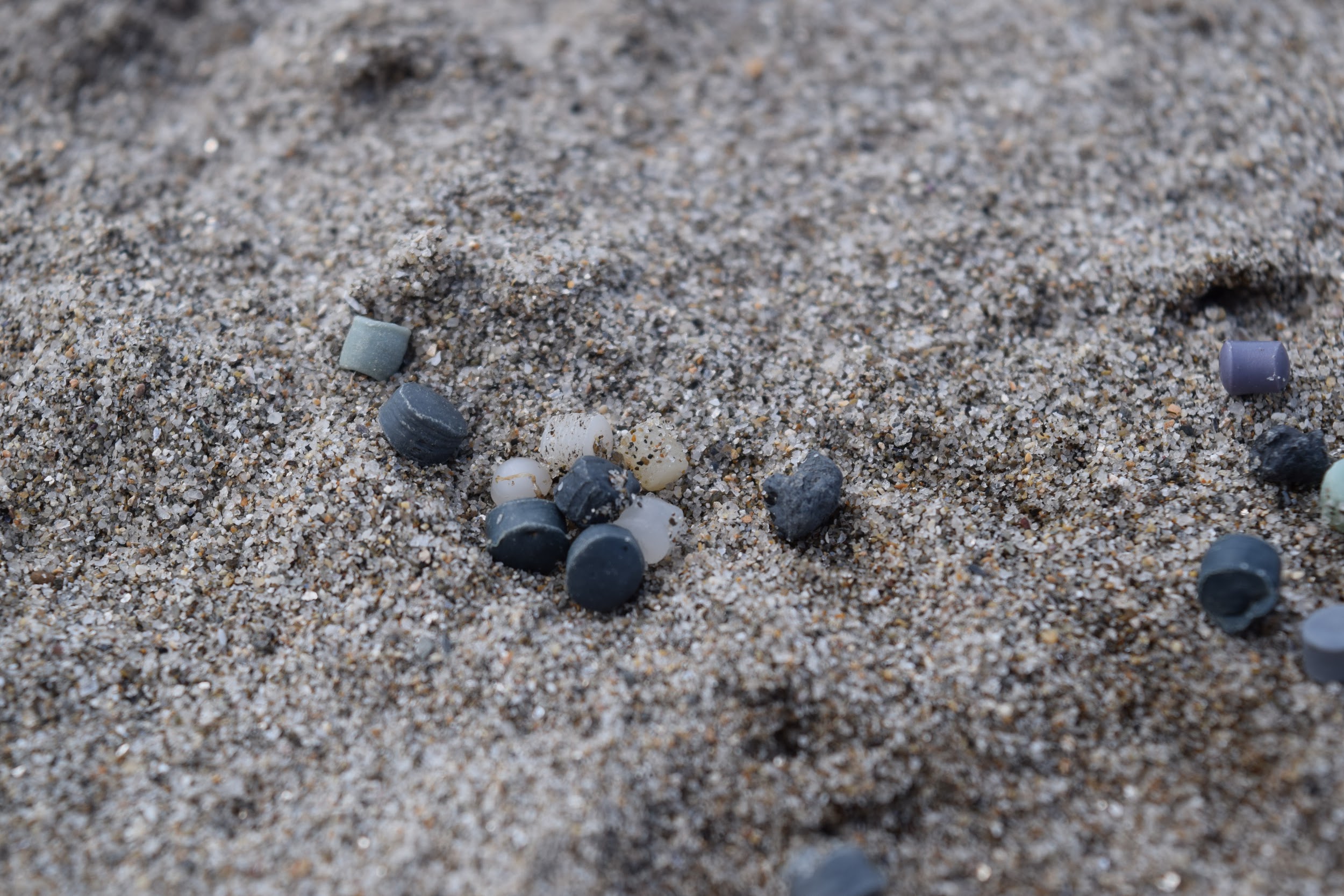 Toxicity
[Speaker Notes: Plastic pieces absorb and give off toxins
Disease causing microorganisms attach themselves to plastic

Picture Credit: Sarah Sluka]
Why is it a problem?
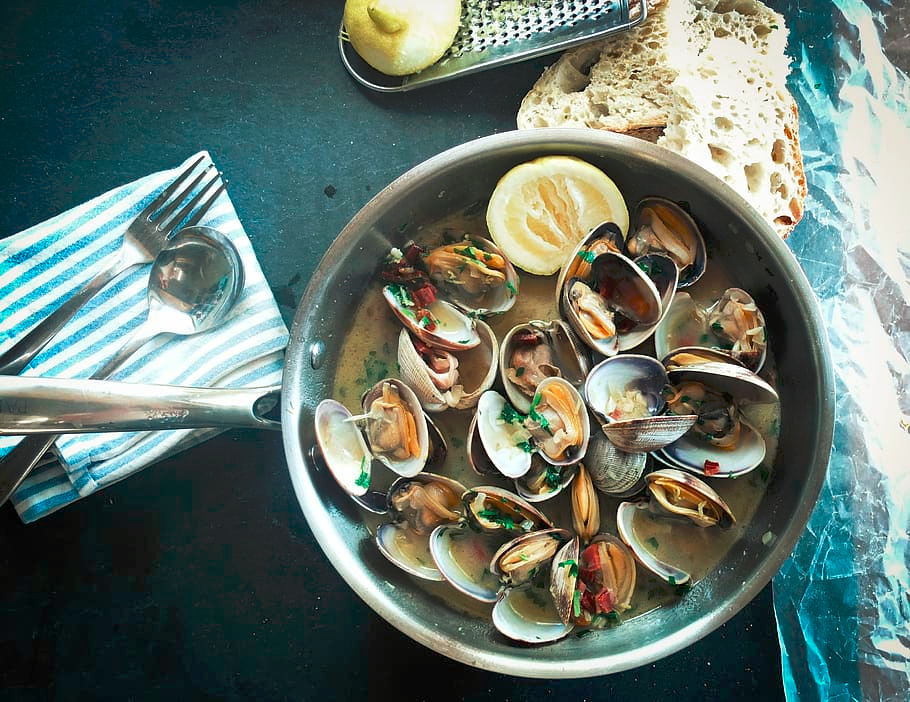 Human Ingestion
[Speaker Notes: Human ingestion of microplastics in seafood and water may affect human health
In our drinking water, soil, and air
European seafood consumers will eat 11,000 microplastic items per year (Cauwenberghe, Janssen)
More research needs to be done in this area 
Picture Credits (all used with “creative commons licenses” under advanced Google Search): https://www.piqsels.com/en/public-domain-photo-zxwxs]
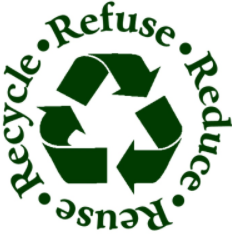 How can you help?
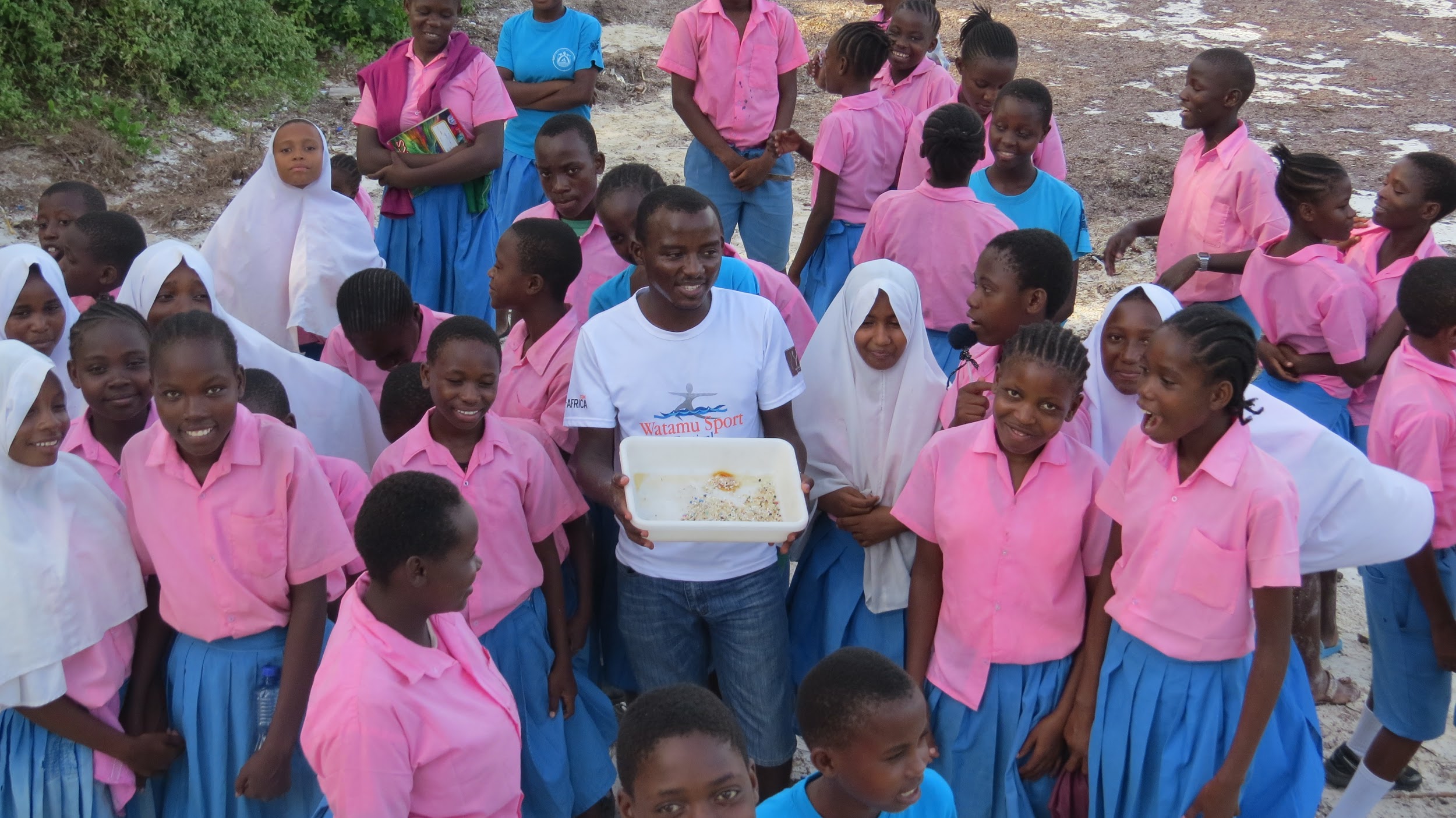 [Speaker Notes: Switch to reusable straws, bags, water bottles…
Know the proper way to recycle
Encourage local businesses and government to make big switches in plastic materials
Buy recycled items 
Use A Rocha’s Plastic Toolbox to learn more and even participate in community science
Picture Credit: A Rocha Kenya]
Plastics Toolbox - www.arocha.org/plastics-toolbox
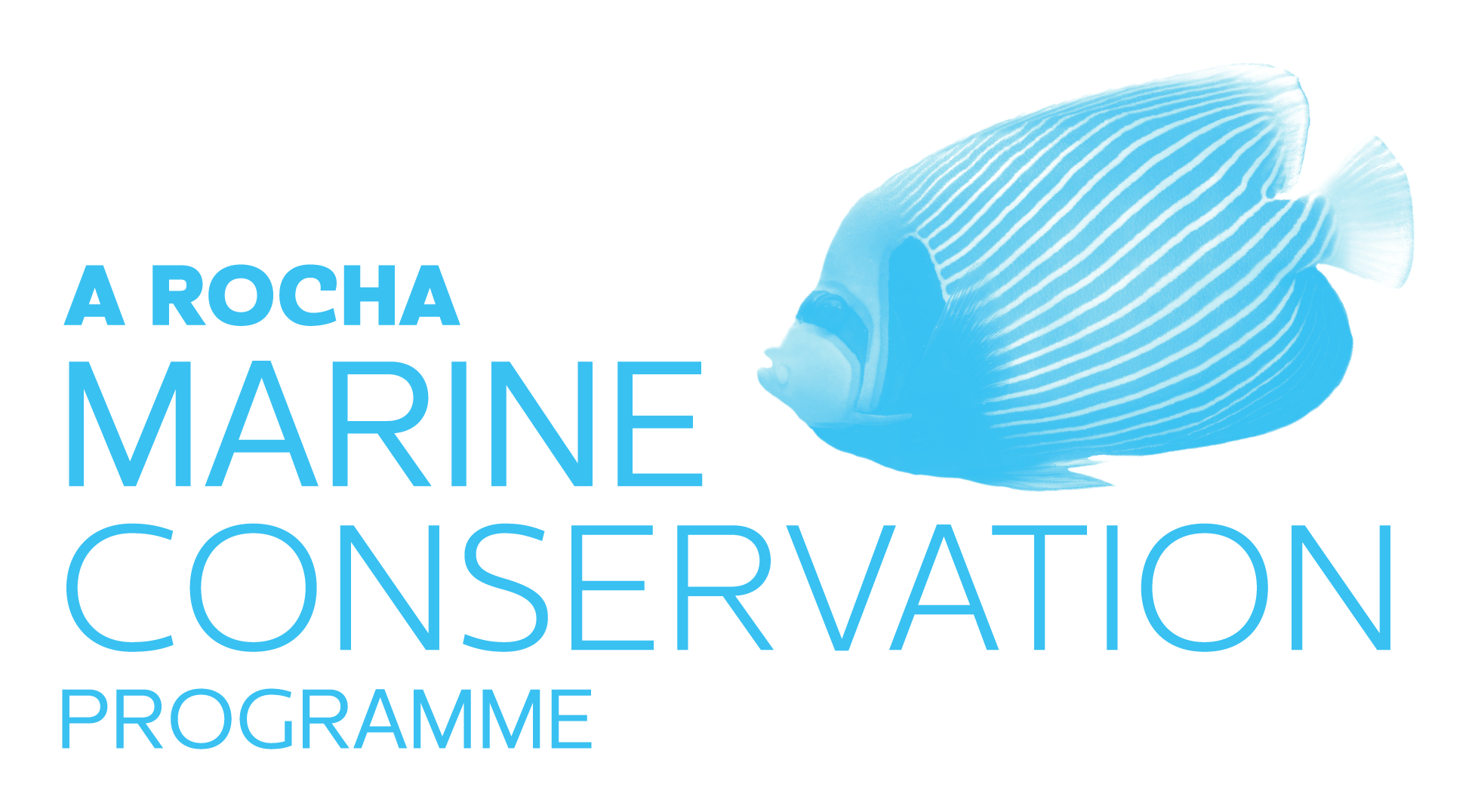